Open Locked NailingThe St Ann’s Bay Experience
C. Fletcher
M.B.B.S.  DM Ortho
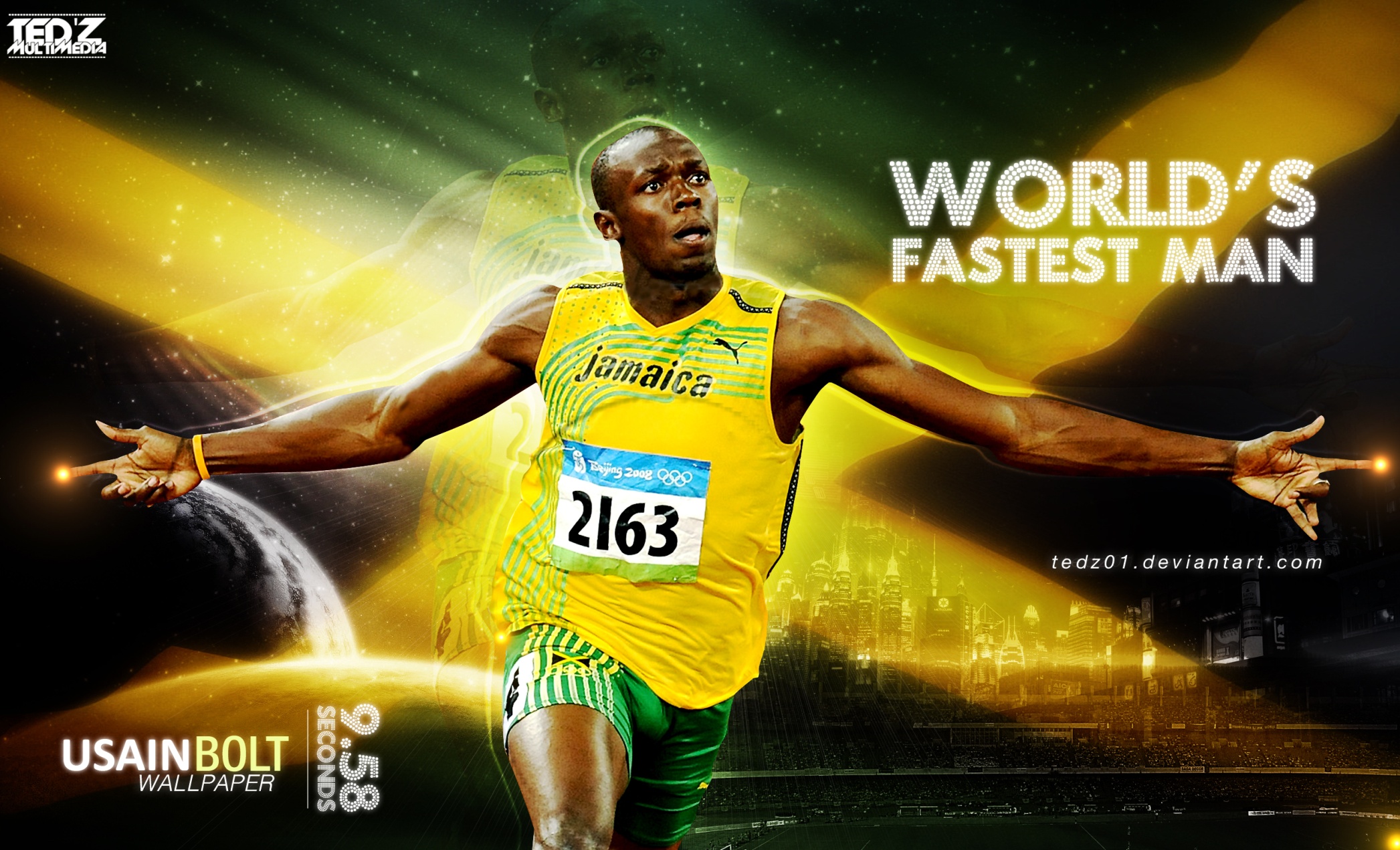 Disclosures
Nil affiliation with Disc-o-tech or the local distributer
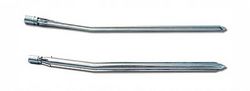 OUTLINE
Biomechanics of an intramedullary nail

Features of the Fixion expanding nail

Indications/contraindications

Study of 57 patients undergoing the open locked nailing procedure
Intramedullary (IM) Nailing
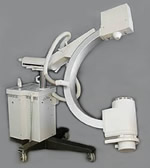 Closed intramedullary interlocking nailing is the standard of care for treatment of long bone fractures which requires surgical care
Requirements of an IM Nail
Maintain alignment, length and rotation

Resists bending forces

Allows contact compression forces at fracture surfaces  stimulus for union

Accessible if removal is necessary
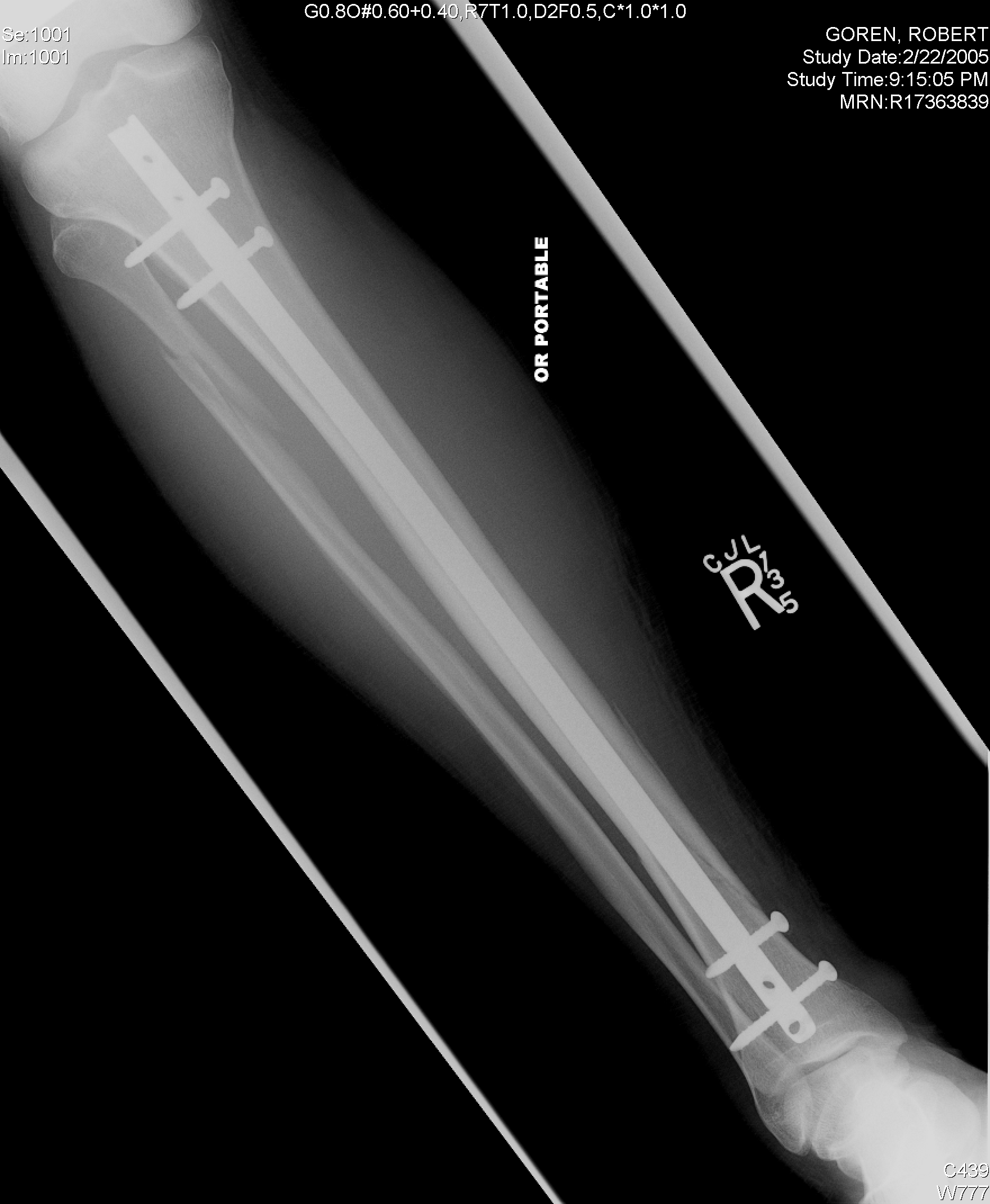 Biomechanics of IM Nailing
Internal splint with load sharing characteristics

Amt of load bourne by nail depends on the fracture/implant construct

Gradual transfer to bone as healing occurs
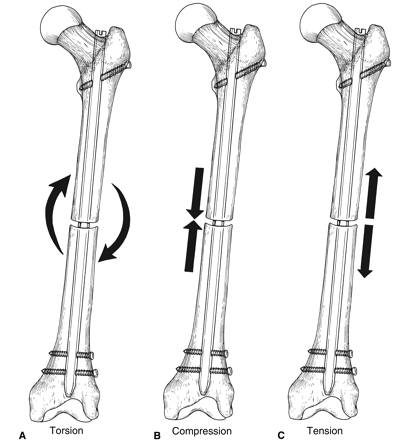 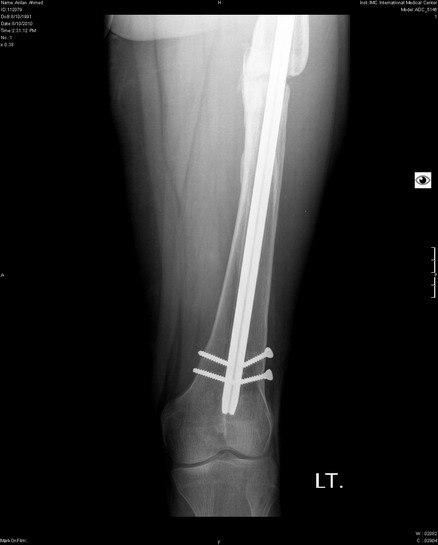 There is a race between bone healing and implant failure
Biomechanics of IM Nailing
Friction of the nail within the canal determined by: 
Curvature of nail
Cross sectional shape
Nail diameter 
Canal characteristics
Size,
shape,
 bone quality
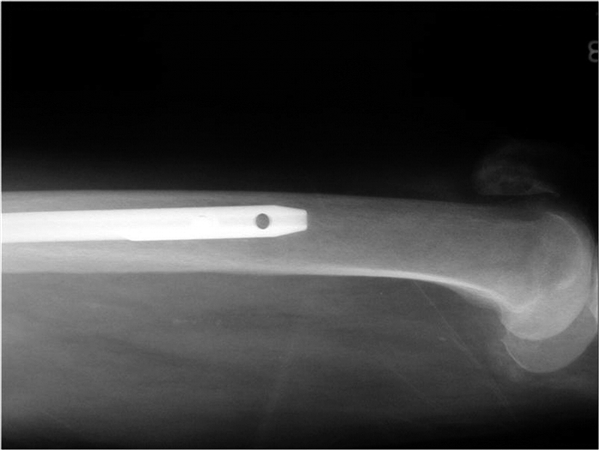 [Speaker Notes: Mismatch of nail and femur canal increases friction and thus stability]
Expanding Fixion Nail
Stainless steel

Solid cylindrical core

1 way valve at proximal end to maintain pressure

Distal conical tip
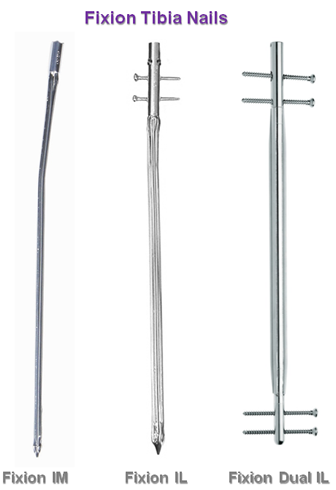 Fixion Nail
Connected to driver handle during insertion

Inflated with saline via pump connected to the driver handle
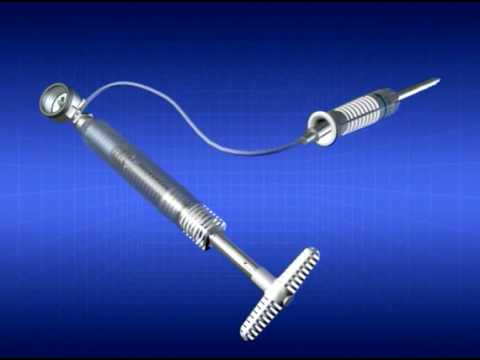 [Speaker Notes: Manual hand cranked pump mallik 08, conical tipinsertion ease (closed). Expands to 160% of orig diam . Procedure: lepore 2001]
Fixion Nail
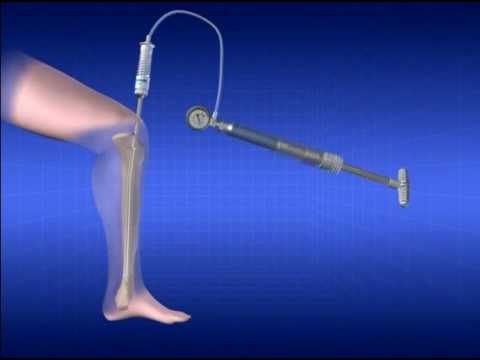 Fixion Nail
Consists of 4 longitudinal bars connected radially to 4 thin membranes
On inflation: abutment of the bars to the endosteum throughout its length
Reduced radiation time for closed techniques
Depends on intrinsic stability of #
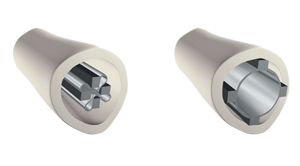 [Speaker Notes: Intrinsic stability >50%  blomquist 2008, mallik 2008 ease of insertion—malleable when uninflated. Ben-galim:nail cetralises during expansion causing # ends to be precisely aligned.expands and fills hourglass shaped canal.only logit bars compress endos bl supp. Can be used for AO a/b1-3 tibial #. Ben-galim: less complic/decr union times compared to interlocking nails]
Indications for Fixion Nail
Acute fractures which are 5cm below the surgical neck, and 5cm proximal to the distal end of the medullary canal. 
Osteotomy. 
Nonunions , malunions. 
Reconstruction following tumor resection/ prophylactic nailing of impending pathological fractures. 
Revision procedures where other treatments and devices have failed
Contraindications for Fixion
Very proximal or distal fractures. 
Highly comminuted fractures. 
Longitudinal splits 
Active and/or latent infection. 
Insufficient quantity or quality of bone, conditions that retard healing (not including pathological fractures) and conditions  causing poor blood supply or obliteration of the medullary canal. 
Foreign body sensitivity.
Materials and Methods
From 2008 to 2012, we treated 57 patients with  the fixion expandable nail at SABH.
Materials and Methods
98% of the injuries were closed

Mean age 38 yrs (18-90)

Mean follow up time 44.6 mths (6-70)
Mechanism of Injury
MVA 30 patients (53%)
Fall 17 patients (30%)
Majority low energy
Blunt trauma- miscellaneous

19 patients had concomitant injuries
RADIOGRAPHS
Independent radiologist
AO classification
 X-rays-27 patients 
Femur: 21 patients
A2-six, A3-five    B2-one, B3-7    C3-two
Humerus: 3 patients
A2-one, C1-two
Tibia: 3 patients
A2-one, A-3-one, C3-one
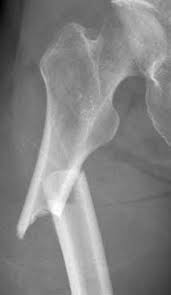 Procedure
Single dose antibiotic

Spinal anaesthesia

No fracture table

No fluoroscopy

All performed open

Hand reaming
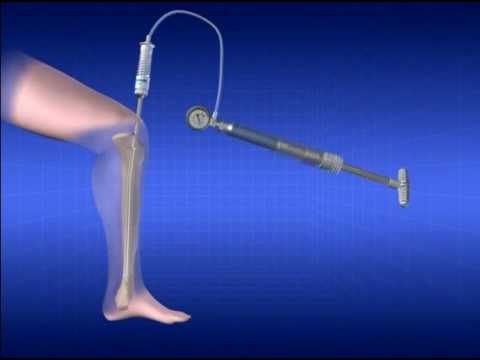 [Speaker Notes: Reduce transfer rates to overburdened type A facilities, more timely surgery with acceptable results]
Results
Time between injury and surgery 17.8 days (2-213)

Time between surgery and discharge 4.8 dys (1-26)
Results
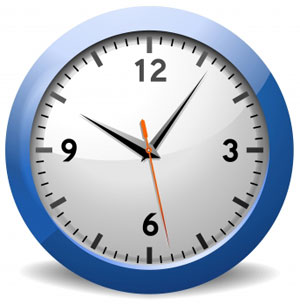 Mean operation time (mins)
Femur ( 102 36pts*)
Tibia  (66.4 5 pts*)
Humerus (94*  4pts)

Mean blood loss (mls)
Femur 400 (min-1.8l)
Tibia 120 
Humerus 250
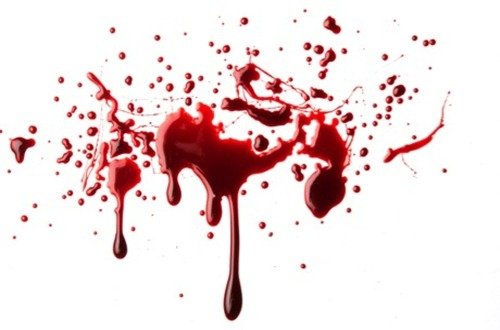 [Speaker Notes: Lepore 03-shorter time that interlocking nail,no diff with bl loss,transfusion and hosp but increased cost.]
Blood Transfusions
Preoperative
Postoperative
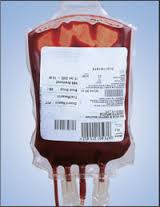 6 patients
Avg 2.8 units

3 were transfused preop
8 patients 
Avg 2.25 units
[Speaker Notes: All comminuted with circlage wiring]
Results
PWB
FWB
FEMUR 	7.8 wks
TIBIA 	9.5wks
FEMUR 	14.2 wks
TIBIA	16 wks
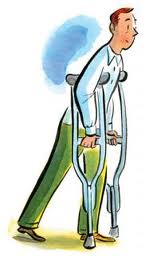 [Speaker Notes: Lepore 01 consolidation 12wks-hum,9.5 femur,10-tib.all healed,no inf,fat emb disorders of union.no diff with reaming. Beazley 2011 tib healed 12.2 wks, avr op time 54 mins.eliminated complic and reop assocd with screws]
Results
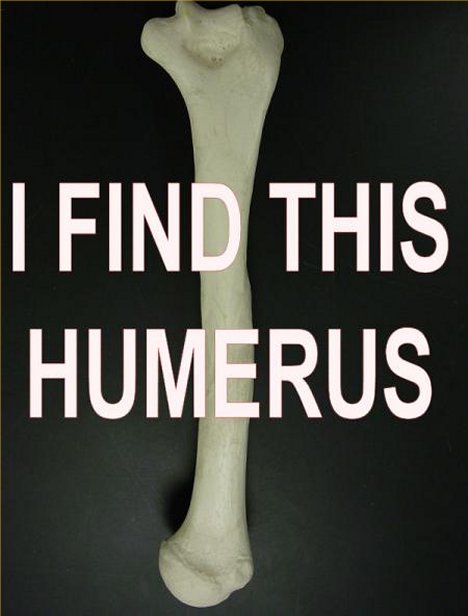 Humerus:
 (acute #, nonunions) healing time 12.3wks
Complications
Nil broken tips 
Atraumatic  passage
Nil iatrogenic fractures
Nil Failure to expand
Nil malrotation*,shortening or angulation deformities
1 nerve palsy
Nil disorders of union
 3 infections (2 superficial, 1 deep)
1 PE
[Speaker Notes: Zoccali 08 thought the high contact pressure retards healing 6mnths cf screws offloading #site.but no deformities seen. Tip prone to injury must protect expansion system. Expansion also accomodates for varying procurvatum canals in femur.for transv and sh obl #]
Pain
Femur
5

Tibia
3

Humerus
1

5 patients had nail removal
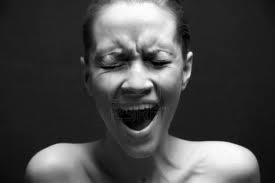 Conclusions
Use is possible for #’s 5cm below surgical neck and 5cm proximal to end of medullary canal

An option to treat nonunions

Acceptable operative times, blood loss and complication rates

Excellent union rates 

Good axial, rotational and bending stability
[Speaker Notes: * Often undereported kapoor 2009, zocalli 08- faster sx time than interlocking avg 55 vs 74mins]
Conclusion
Type A hospitals are overburdened with trauma cases

Acceptable results justifies non transfer
Citation:Fletcher CK, McDowell D, Naparla C (2014) Open Locked Nailing Using an Expandable Nail - An Alternative Approach. MOJ Orthop Rheumatol 1(1): 0004
THANK YOU
References
J Am Acad Orthop Surg2007;15:97-106
Campbell’s Operative Orthopaedics 1oth edpp2704-2706
J Am Acad Orthop Surg 1993;1:95-105
Panidis G et al. the use of an innovative… osteo trauma care 2003; 11:S108-s112
Kapoor SK, Kataria H, Boruah T, Patra SR, Chaudhry A, Kapoor S. Expandable self-locking nail in the management of closed diaphyseal fractures of femur and tibia. Indian J Orthop [serial online] 2009 [cited 2013 Nov 21];43:264-70.
References
Blomquist J. Are inflatable nails an alternative to tibial locking nails? Clin Orthop Relat Res (2008) 466:1225–1231
Mallik et al .Fixion nailing in humeral fratures.Acta Orthopædica Belgica, Vol. 74 - 3 – 2008
C. Zoccali et al. J Orthopaed Traumatol (2008) 9:123–128
 Ben-Galim P Clin orthop and rel res2006 Number 455, pp. 234–240
S. Lepore et al Preliminary clinical and radiographic results with the Fixion® Intramedullary Nail. Folia Traumatologica Lovaniensia 2001
Lepore S. et al 2003 Intramedullary nailing of the femur with an inflatable self-locking nail: comparison with locked nailing. J Orthop Sci (2003) 8:796–801
J. Beazley et al. / Injury, Int. J. Care Injured 42 (2011) S11–S16